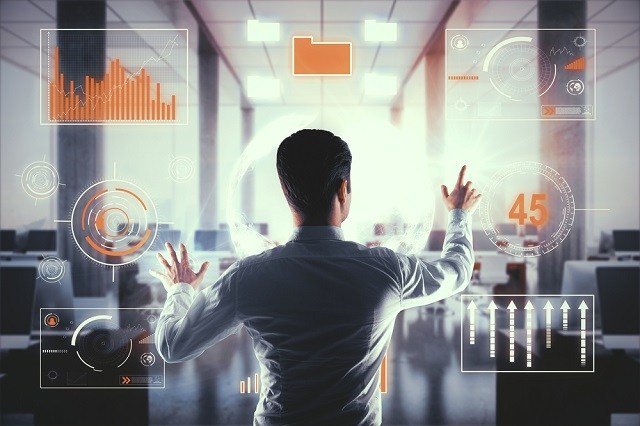 Management Science
Dr. Hendy Tannady, st, mt, mm, mba.

Department of ManagementFaculty of Humanities and BusinessUniversitas Pembangunan Jaya
Linear ProgrammingWeek 2
Case Study : SAN MIGUEL CORPORATION
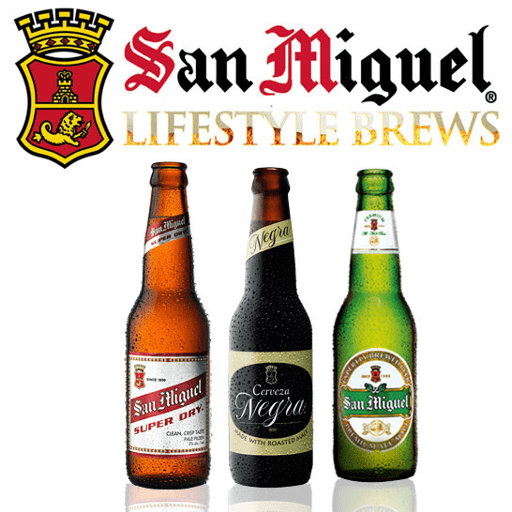 San Miguel Corporation the most diversified company in the Philippines, generates over 4% of that  country’s gross national product. 

San Miguel produces six brands of beer and bottles three wine and spirit brands at three different sites. Among its other endeavors are the manufacturing of packaging materials, such as glass containers, plastic crates, polybags, and cardboard boxes, and the development and manufacturing of animal feeds for its chicken, hog, and cattle interests. Other source of profit are the manufacture and distribution of ice cream, butter, cheese, and other dairy and nondiary products, the raising of prawns for export, and the processing and trading of coconut oil.

Since 1971, management science, in general and linear models, in particular have had a significant impact on the company’s bottom line. Projects in which linear models have played a major role include blending problems for determining animal feeds mixes and ice cream based composition, distribution problems for determining allocations among its 68 production facilities and 230 sales offices, and marketing problems, such as minimizing the cost of television advertising.

Use these models has saved the company millions of dollars. By 1995, San Miguel had become the first non-Japanese and non-Australian firm to rank in the top 20 Asian food and beverage companies.
2.1 INTRODUCTION TO LINEAR PROGRAMMING
LINEAR PROGRAMMING is a model that seeks to maximize or minimize a linear objective function subject to a set of linear constraints

A constrained mathematical programming model consists of three components :

A set of decision variables that can be controlled or determined by the decision maker
An objective function that is to be maximized or minimized
A set of constraints that describe the restrictive set of conditions that must be satisfied by any solution to the model
2.1 INTRODUCTION TO LINEAR PROGRAMMING
THE IMPORTANCE OF LINEAR PROGRAMMING

Many real world problems lend themselves to linear  
 	programming modeling. 

2.	Many real world problems can be approximated by linear models.

3.	There are well-known successful applications in:
Manufacturing
Marketing
Finance (investment)
Advertising
Agriculture
2.1 INTRODUCTION TO LINEAR PROGRAMMING
Assumptions of the linear programming model

The parameter values are known with certainty.

The objective function and constraints exhibit constant returns to scale (Proportionality).

There are no interactions between the decision variables (the additivity assumption).
2.2 A PROTOTYPE EXAMPLE
GALAXY INDUSTRIES

Galaxy Industries is an emerging toy manufacturing company that  produces two “space age” water guns that are marketed nationwide, primarily to discount toy stores.
The two models, the Space Ray and the Zapper, are produced in lots of one dozen each and are made exclusively from a special plastic compund. Two of limiting resources are the 1000 pounds of the special plastic compound and the 40 hours of production time that are available each week. Two of its recommendation from Marketing Department which has already accepted by Management, are to limit total weekly production to at most 700 dozen units and to prevent weekly production of Space Rays from exceeding that of Zappers by more than 350 dozen.
2.2 A PROTOTYPE EXAMPLE
DECISION VARIABLES

X1 = number of dozen Space Rays produced weekly
X2 = number of dozen Zappers produced weekly

OBJECTIVE FUNCTION

Maximize 8X1 + 5 X2

CONSTRAINTS
The availability of plastic			=	2 X1 + 1 X2 	≤ 1000	
The weekly limit for production time		=	3 X1 + 4 X2 	≤ 2400
The maximum production limit of total units	=	   X1 +    X2 	≤    700
The mix of Space Rays and Zappers		=	   X1            	≤ X2 + 350
						=	   X1 -     X2 	≤ 350
Nonnegativity of Decision Variables		=	   X1   ,   X2 	≥ 0
2.2 A PROTOTYPE EXAMPLE
THE MATHEMATICAL MODEL

The complete mathematical model for Galaxy Industries is :
2.3 A GRAPHICAL ANALYSIS
The non-negativity constraints
X2
X1
The Plastic constraint
2X1+X2 £ 1000
2.3 A GRAPHICAL ANALYSIS
X2
1000
700
Total production constraint:
  X1+X2 £ 700 (redundant)
500
Infeasible
Feasible
Production  Time
3X1+4X2 £ 2400
X1
500
700
Graphical Analysis – the Feasible Region
2.3 A GRAPHICAL ANALYSIS
X2
The Plastic constraint
2X1+X2 £ 1000
1000
700
Total production constraint:
  X1+X2 £ 700 (redundant)
500
Infeasible
Production mix constraint:
X1-X2 £ 350
Feasible
Production  Time
3X1+4X2£ 2400
X1
500
700
Boundary points.
Extreme points.
Interior points.
There are three types of feasible points
Solving Graphically for an Optimal Solution
2.3 A GRAPHICAL ANALYSIS
Start at some arbitrary profit, say profit = $2,000...
X2
Then increase the profit, if possible...
1000
...and continue until it becomes infeasible
700
Profit =$4360
500
The search for an optimal solution
X1
500
2.3 A GRAPHICAL ANALYSIS
Space Rays  = 320 dozen
	      Zappers      	= 360 dozen
       	 Profit	  	=  $4360
This solution utilizes all the plastic and all the production hours.
Total production is only 680 (not 700).
Space Rays production exceeds Zappers production by only 40 dozens.
Summary of the optimal solution
2.4 USING EXCEL SOLVER TO FIND AN OPTIMAL SOLUTION
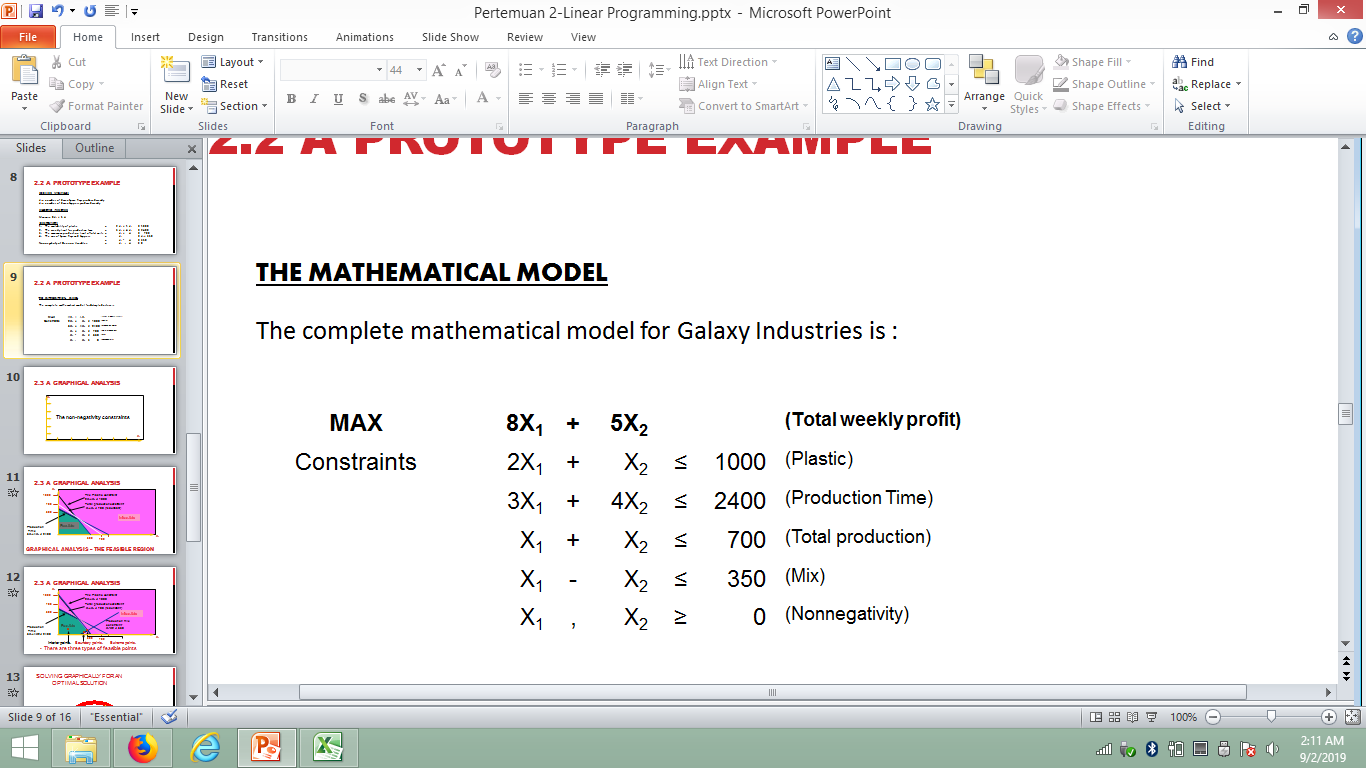 EXCEL
2.5 PROBLEMS
Giapetto’s Woodcarving

Giapetto’s Woodcarving, Inc., manufactures two types of wooden toys: soldiers and trains. 
A soldier sells for $27 and uses $10 worth of raw materials. 
Each soldier that is manufactured increases Giapetto’s variable labor and overhead costs by $14. 
A train sells for $21 and uses $9 worth of raw materials. 
Each train built increases Giapetto’s variable labor and overhead costs by $10.
The manufacture of wooden soldiers and trains requires two types of skilled 
  labor: carpentry and finishing.
A soldier requires 2 hours of finishing labor and 1 hour of carpentry labor.
A train requires 1 hour of finishing and 1 hour of carpentry labor.
Each week, Giapetto can obtain all the needed raw material but only 100 finishing hours and 80 
  carpentry hours. Demand for trains is unlimited, but at most 40 soldiers are brought each week. 
Giapetto wants to maximize weekly profit (= revenues – costs).
Formulate a mathematical model of Giapetto’s situation that can be used to maximize Giapetto’s weekly profit.
2.5 PROBLEMS
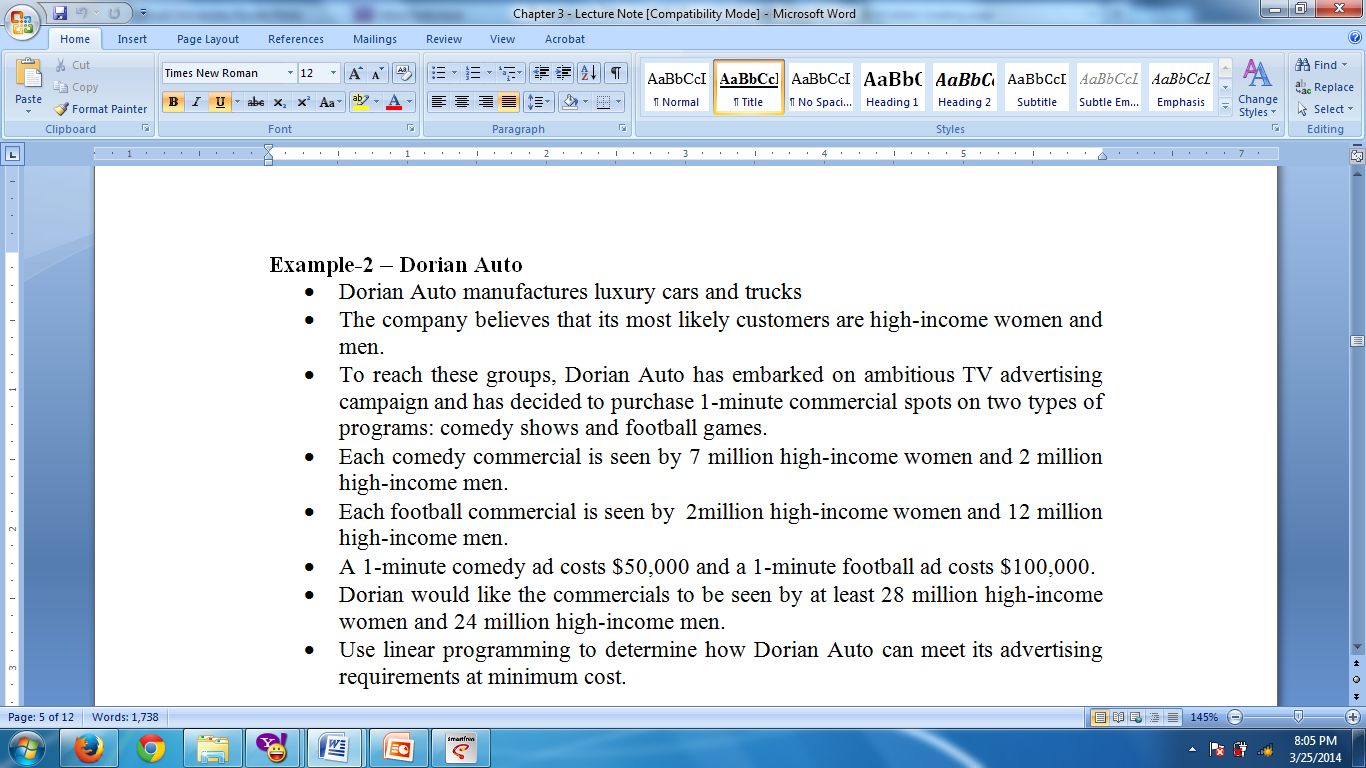 2.5 PROBLEMS
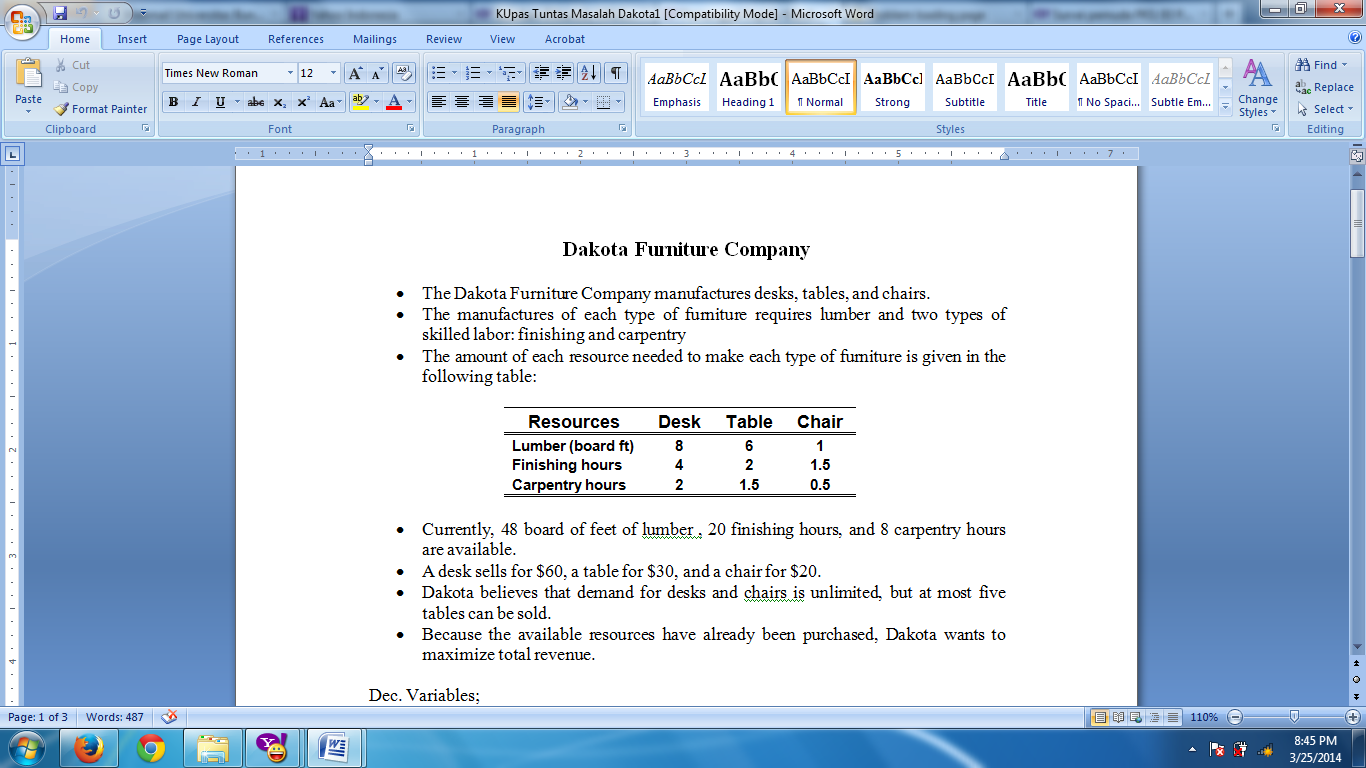